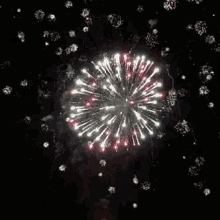 পরিচিতি
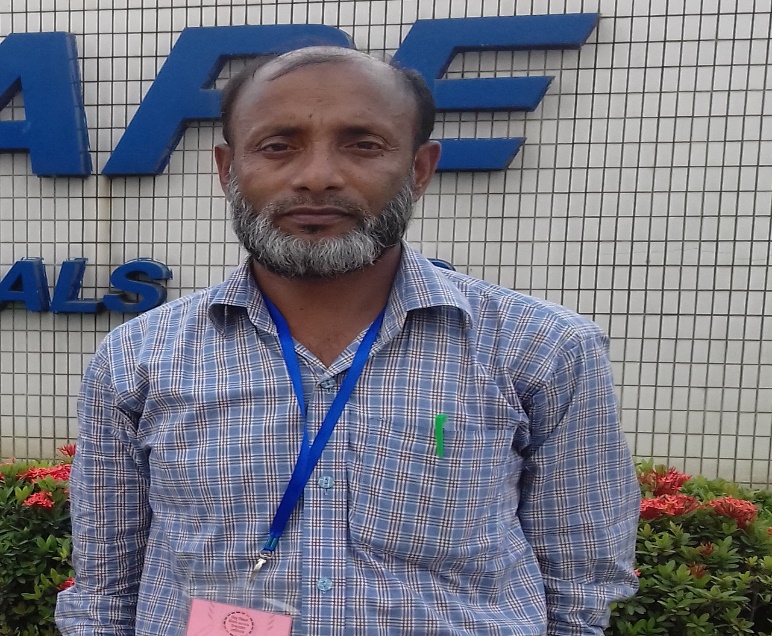 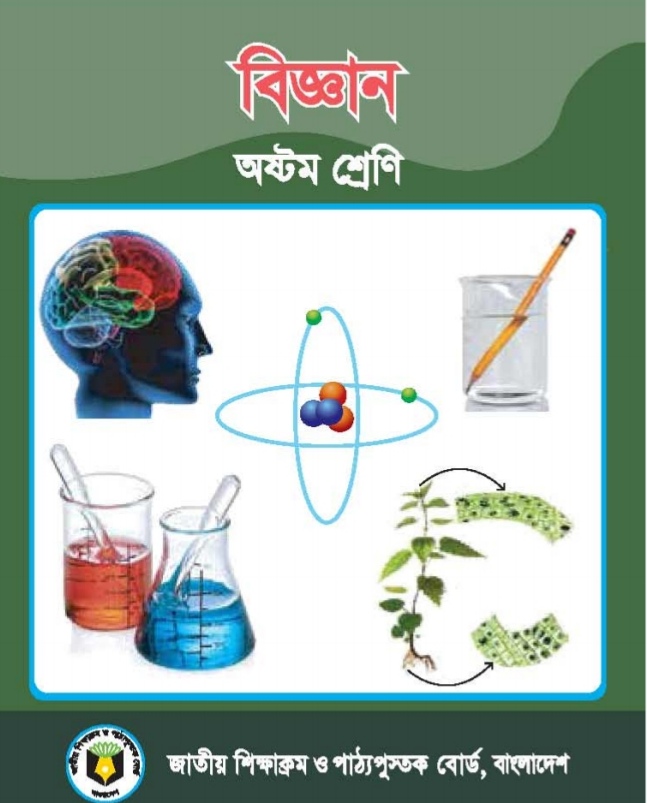 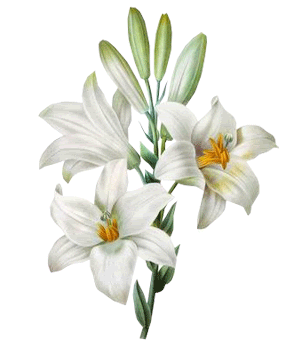 মোহাম্মদ মাসুদ রানা
ট্রেড ইন্সট্রাক্টর (ইলেক)
কদমতলী হাসান পাবলিক উচ্চ বিদ্যালয়
 ,ঘাটাইল,টাংগাইল
মোবাইলঃ ০১৭১৬৫৭৭৯৪২ 
ইমেলঃ-shamul2006@gmail.com
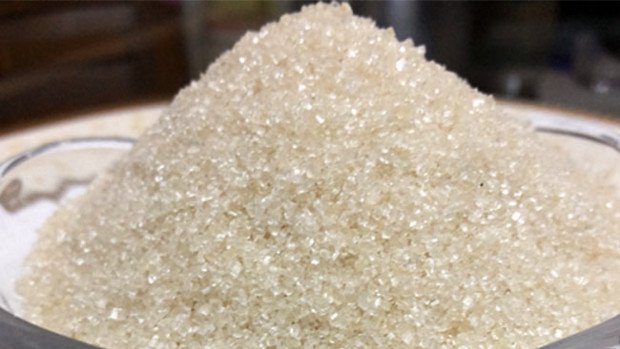 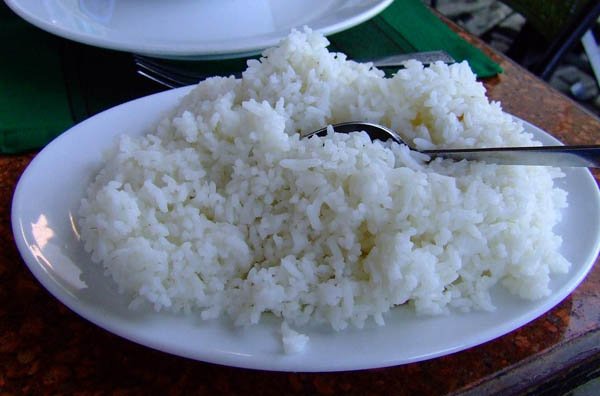 চিনি
ভর্তা/ভাজি
ভাত
এস পাঠে যাই
ছবিগুলো লক্ষ্য কর এবং বল
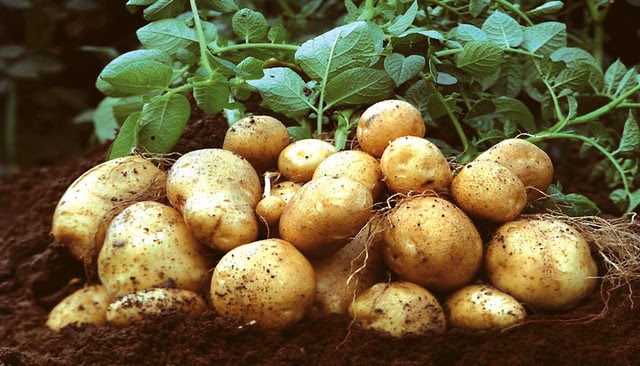 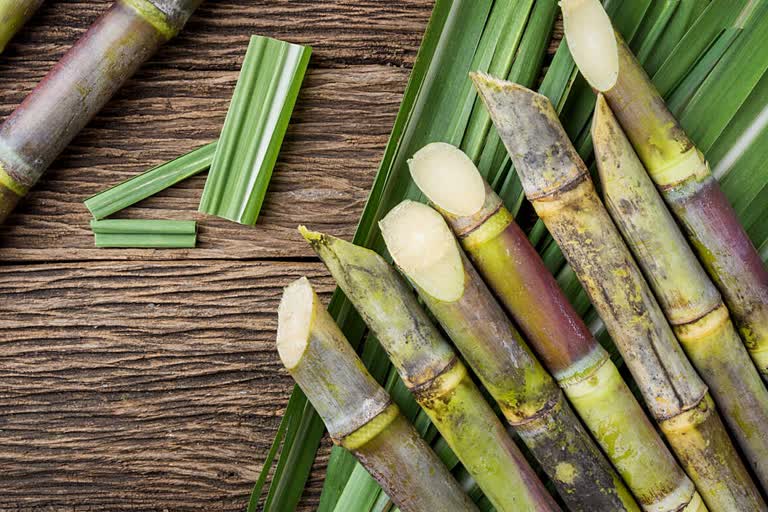 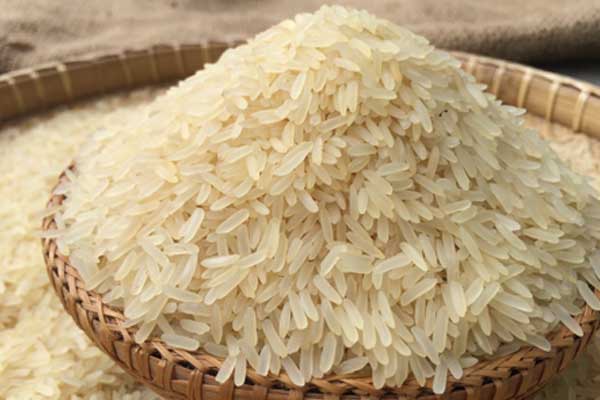 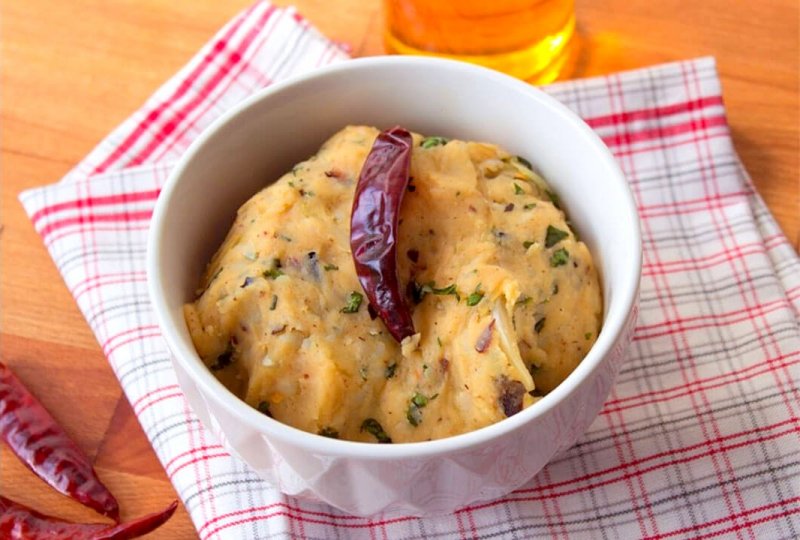 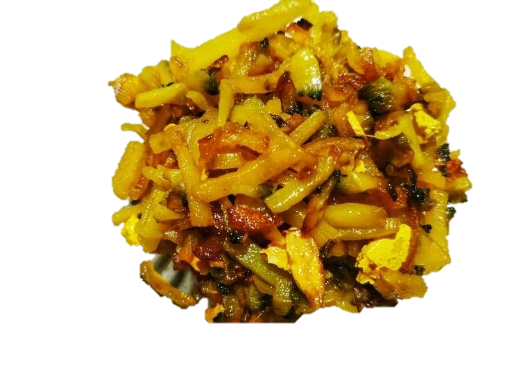 আলু
চাল
আখ
এগুলোর থেকে আমরা কী পাই?
এগুলোর নাম জান ?
শিখনফল
০১. শর্করা খাদ্যের বর্ণনা করতে পারবে।
০২.শর্করা জাতীয় খাদ্যের উপাদানের উৎস সনাক্ত করতে পারবে।
০৩। শর্করার অভাবজনিত সমস্যা গুলো বিশ্লেষণ করতে পারবে।
ছবিতে
এই গুলো হল শর্করা জাতীয় খাদ্য যাহা আমরা সর্বাধিক পরিমান দৈনিন্দন খেয়ে থাকি , এই খাদ্য থেকে আমরা তাপ ও শক্তি পাই।
এই খাদ্য থেকে আমরা কি পাই ?
এই গুলো কোন জাতীয় খাদ্য ?
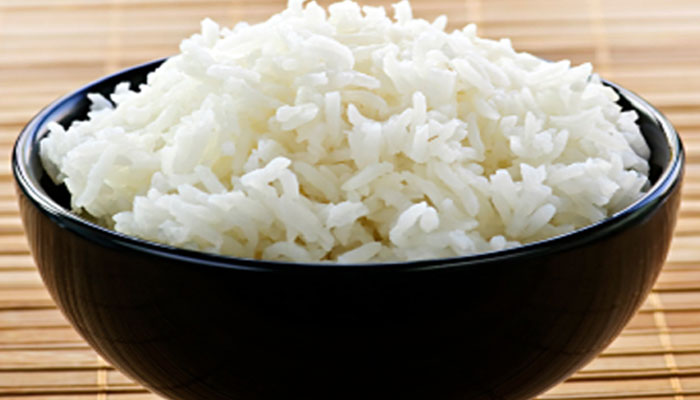 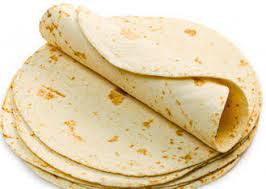 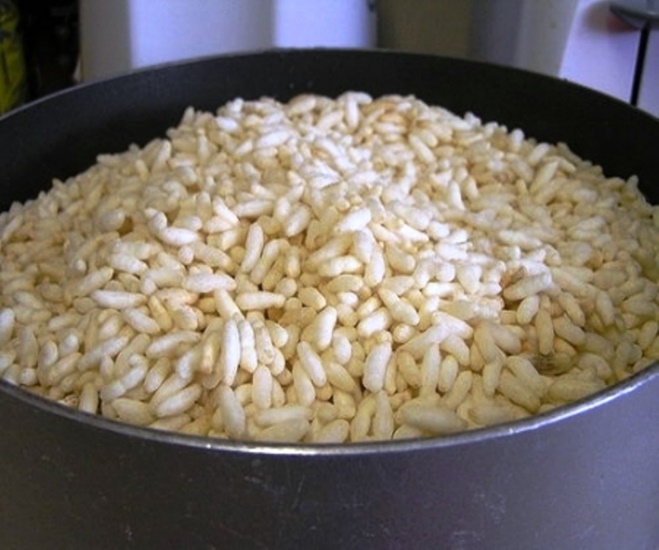 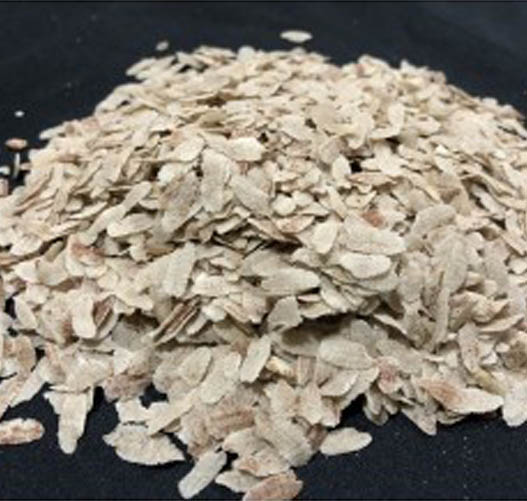 ভাত
রুটি
মুড়ি
চিড়া
এসো ভিডিও দেখি
ভিডিওটির লিংক দেওয়া আছে ইন্টারনেট থাকা সাপেক্ষে দেখা যাবে
একক কাজ
০১.শর্করা কোন জাতীয় খাবার ?
০২.শর্করা দেহে কি হিসেবে কাজ করে?
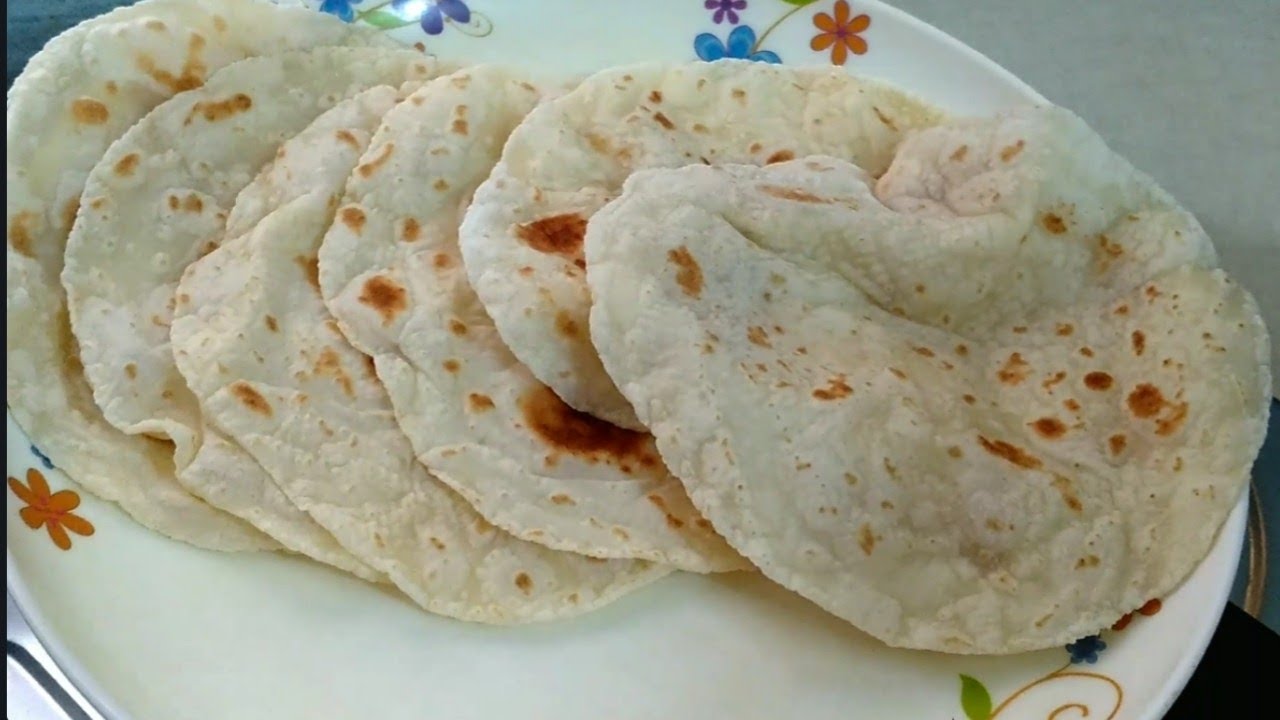 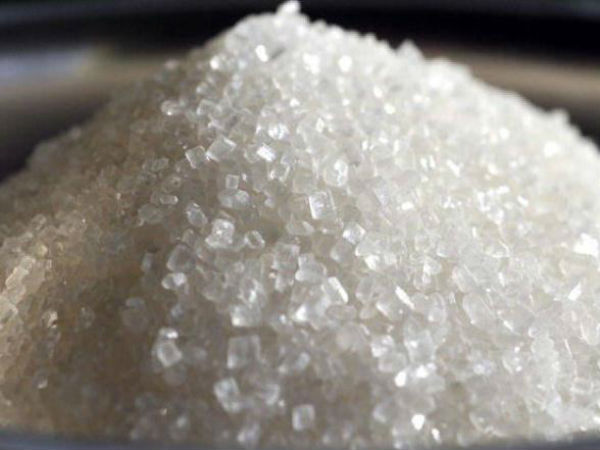 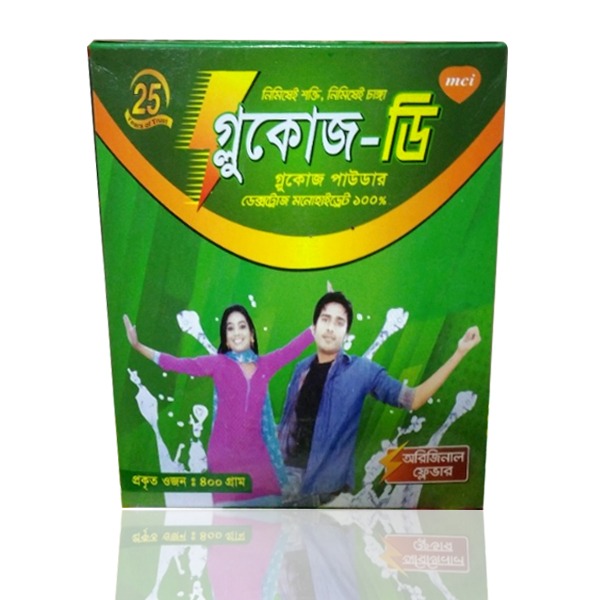 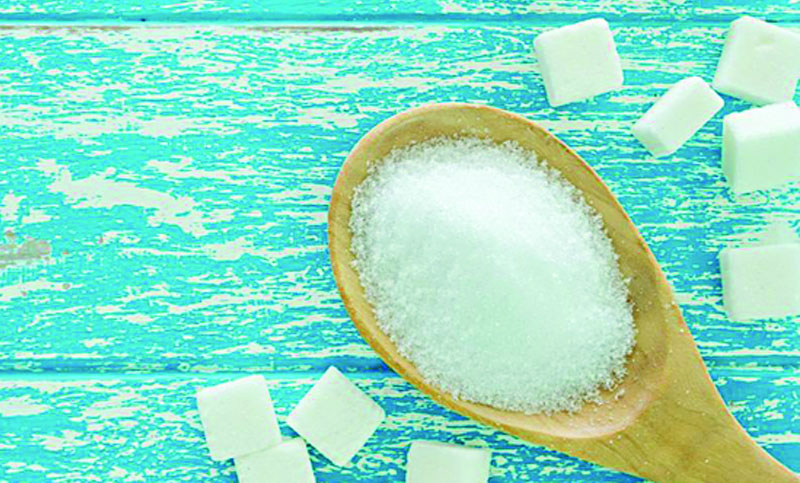 গ্লুকোজ
রুটি
চিনি
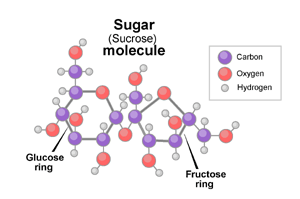 শর্করা মৌলিক উপাদান গুলো কি কি ?
কার্বন, হাইড্রোজেন, অক্সিজেন
রাসায়নিক গঠনপদ্ধতি অনুসারে শর্করা ভাগ করা হয় ?
মনোস্যাকারাইড
 গ্লুকোজ, ফ্রুক্টোজ ও গ্যালাকটোজ।
শর্করা
সুক্রোজ, ল্যাকটোজ ও মলটোজ।
ডাইস্যাকারাইড
পলিস্যাকারাইড
স্টার্চ, গ্লাইকোজেন ও সেলুলোজ।
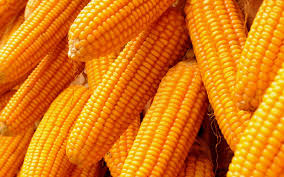 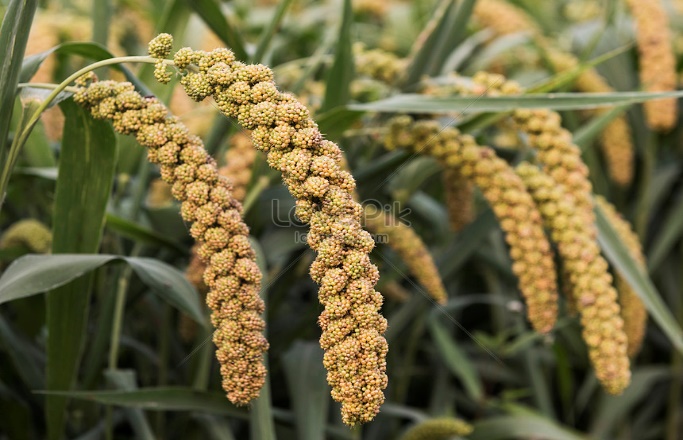 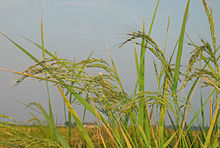 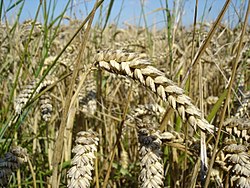 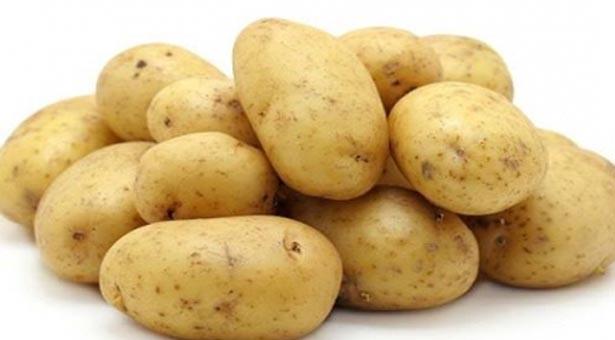 ভূট্টা
আলু
ধান
বাজরা
গম
শর্করার উৎসঃ
ধান বা চাল, গম, ভূট্টা, বাজরা, আলু, ওলকপি, কচু, বীট, গাজর ইত্যাদিতে স্বেতসার বা স্টার্চ
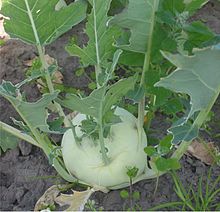 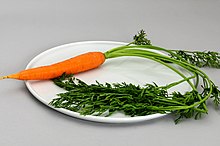 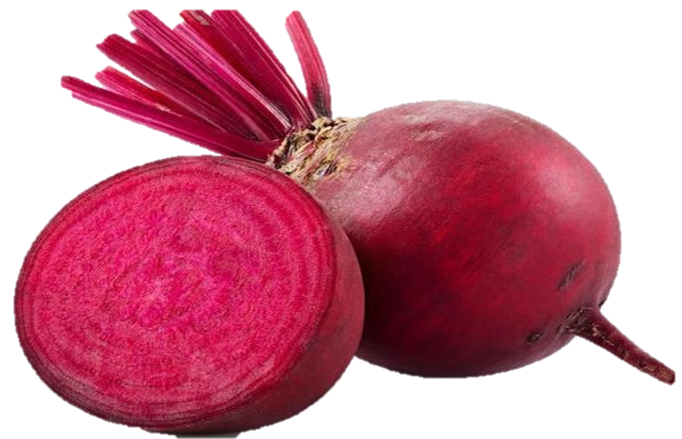 বীট
ওলকপি
গাজর
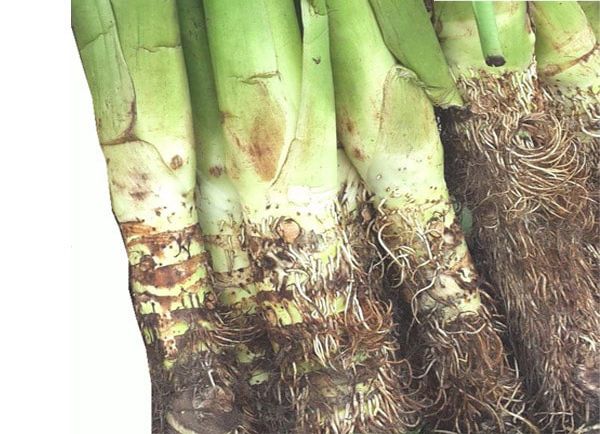 কচু
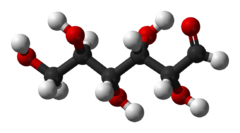 খেজুর
এইগুলো হচ্ছে
 গ্লুকোজ 
শর্করা জাতীয়
শর্করার 
উৎস
আপেল
আঙ্গুর
বেল
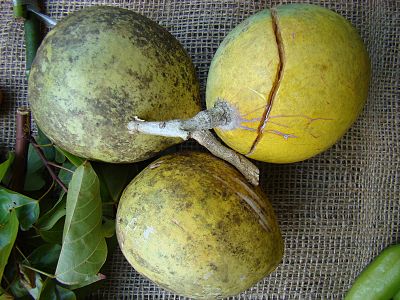 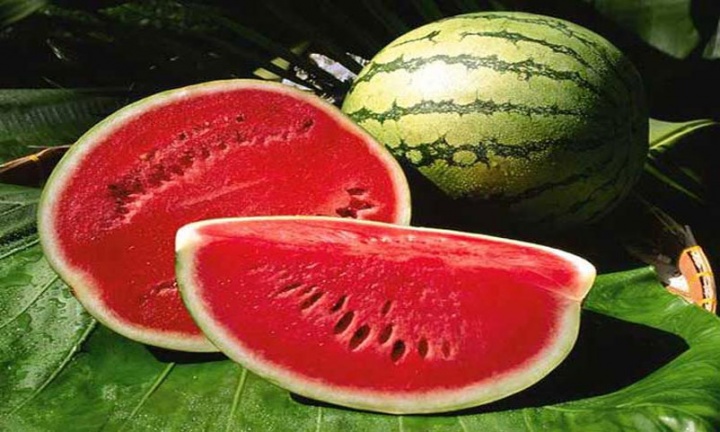 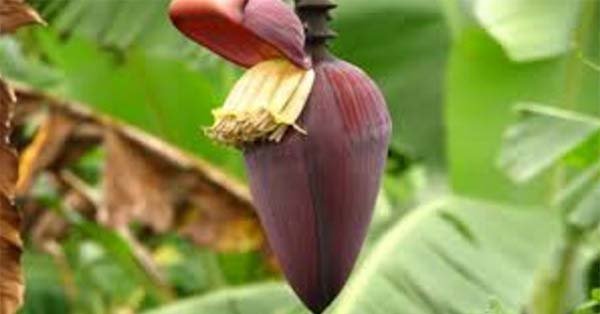 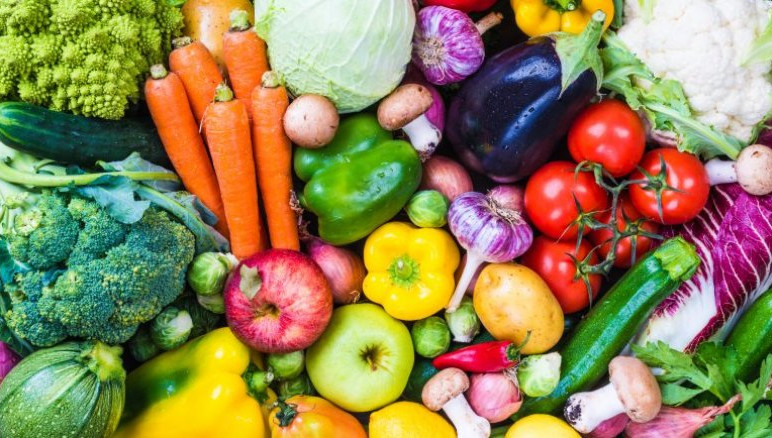 সেলুলোজ
থোর
শাকসবজি
তরমুজ
আম
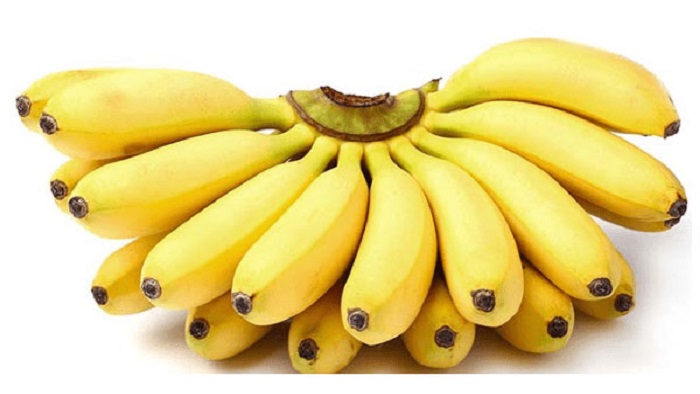 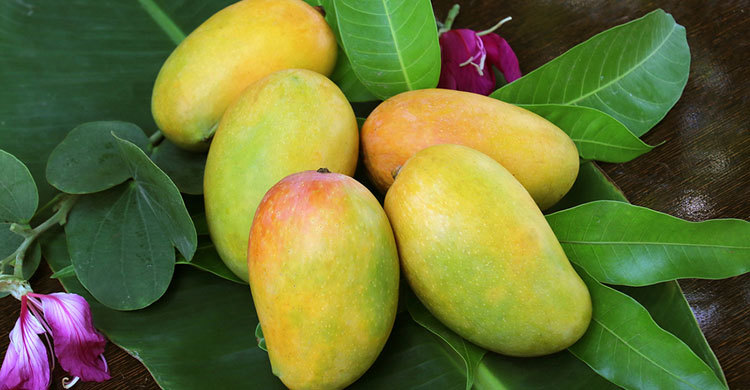 ফুক্টোজ
কলা
বাদাবীলেবু
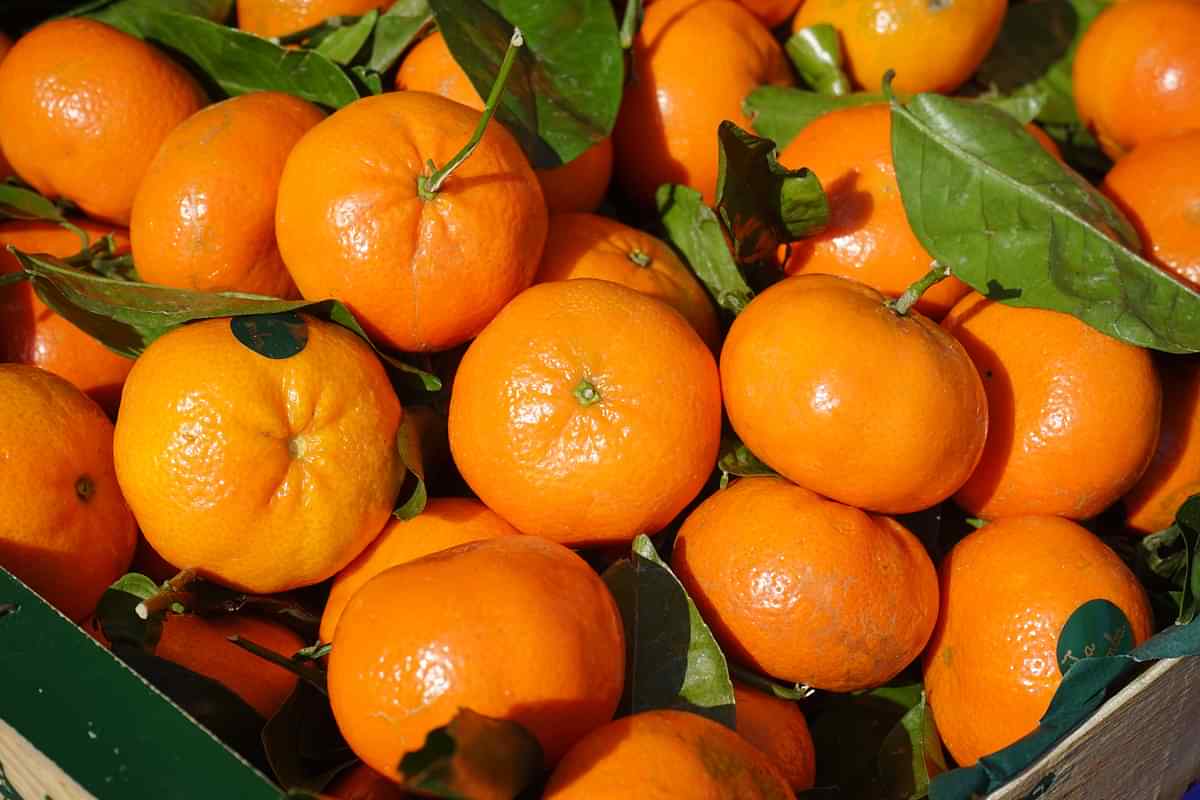 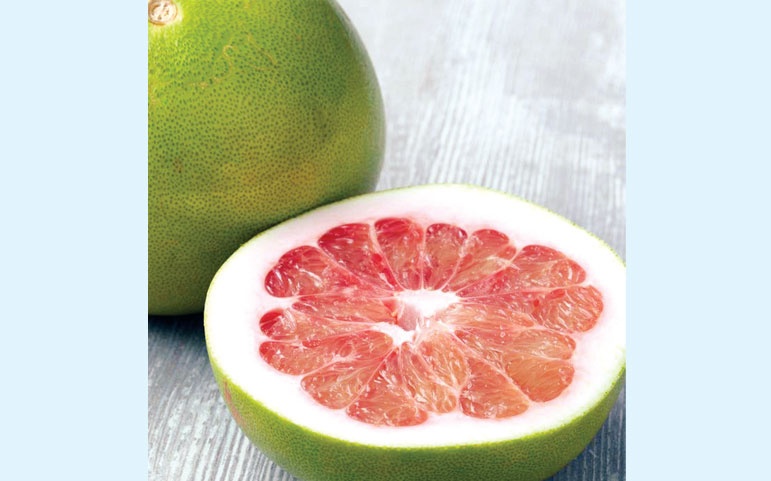 কমলালেবু
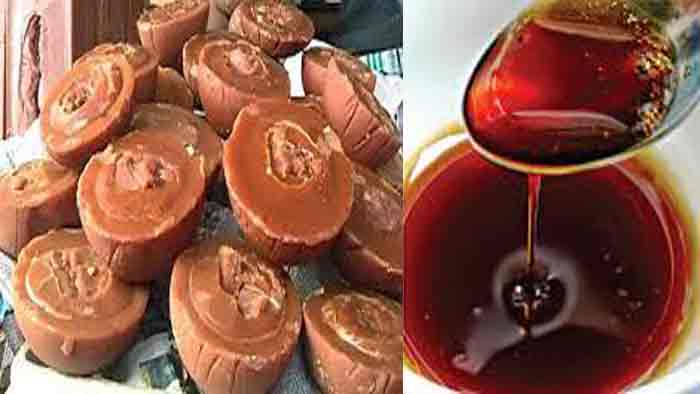 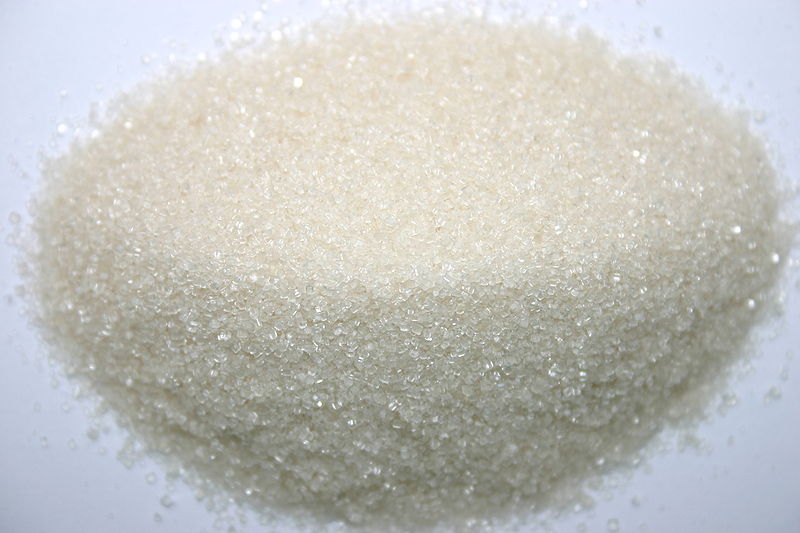 সুক্রোজ
গুড়
চিনি
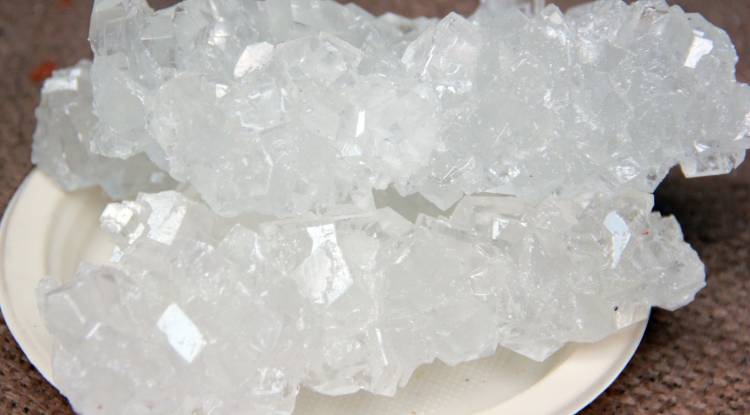 মিছরী
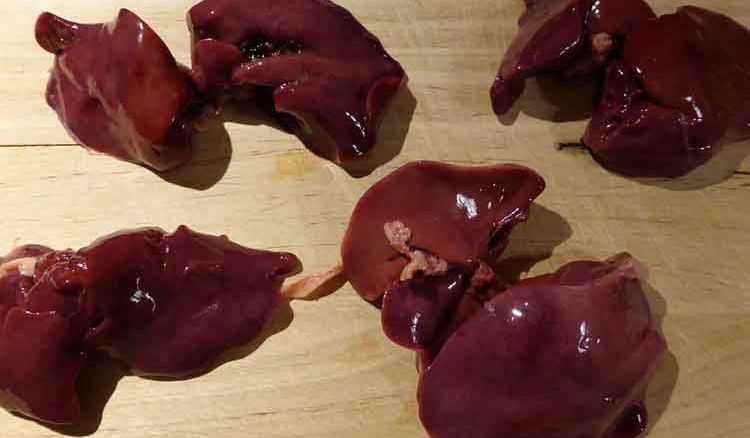 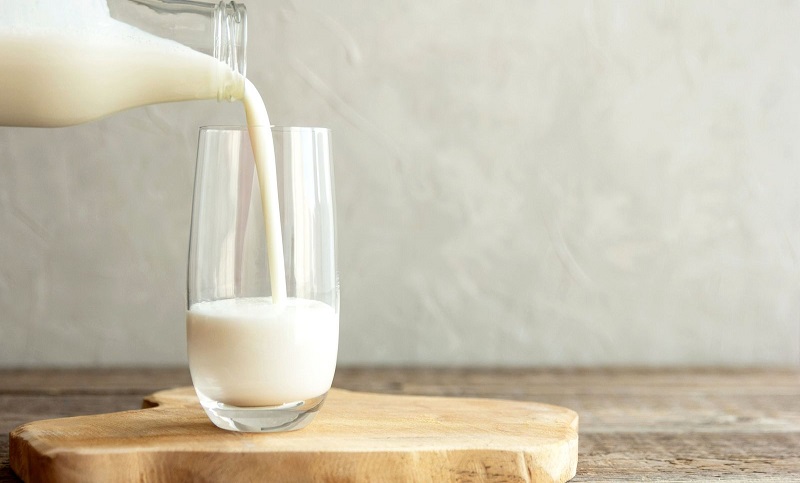 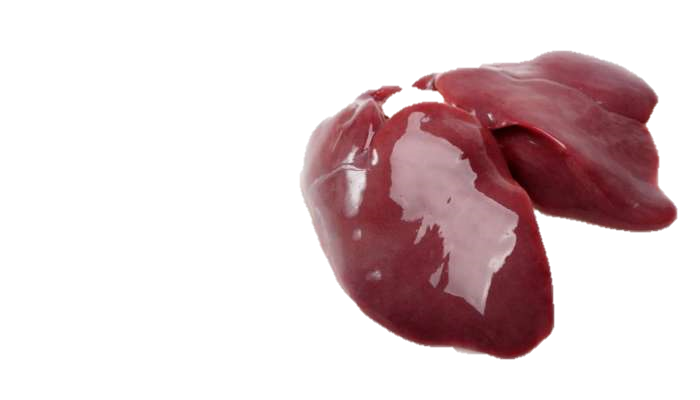 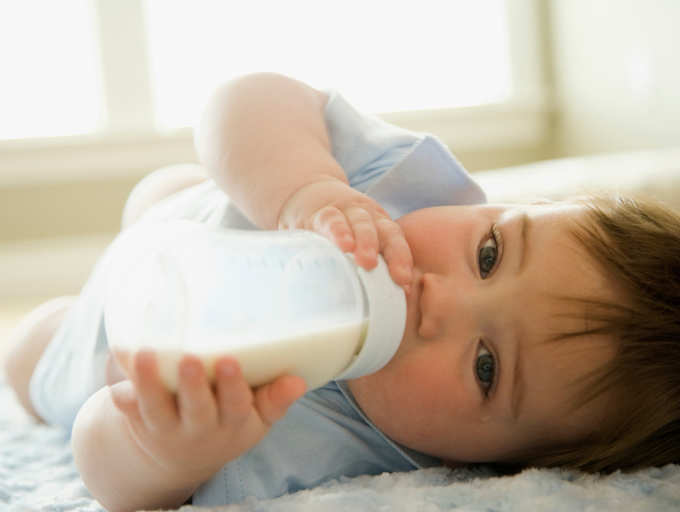 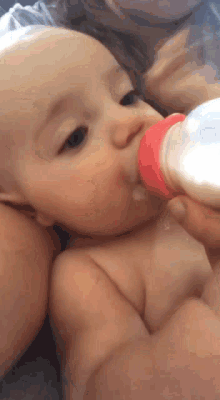 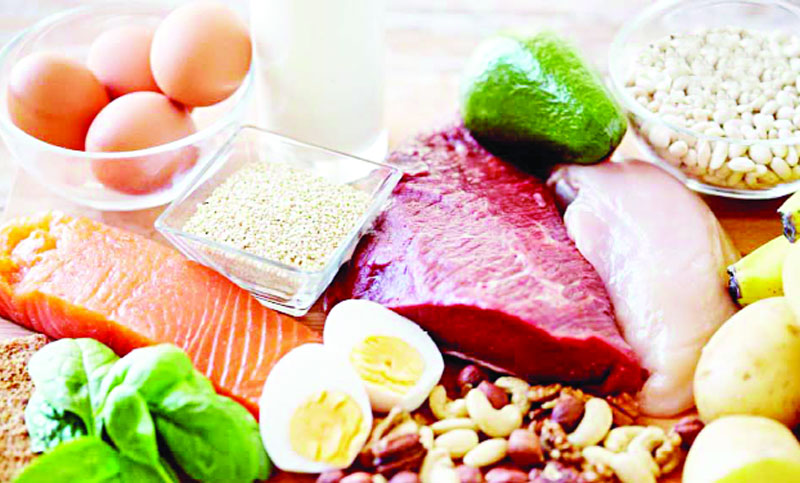 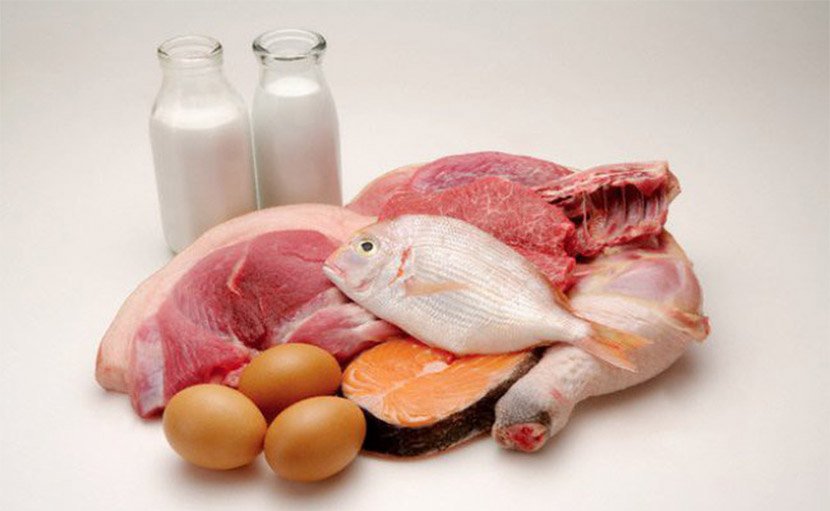 দুধে দুগ্ধ শর্করা বা ল্যাক্টোজ
পাঁঠার যকৃৎ ও পেশীতে গ্লাইকোজেন বা প্রাণীজ শ্বেতসার
ছবিতে….
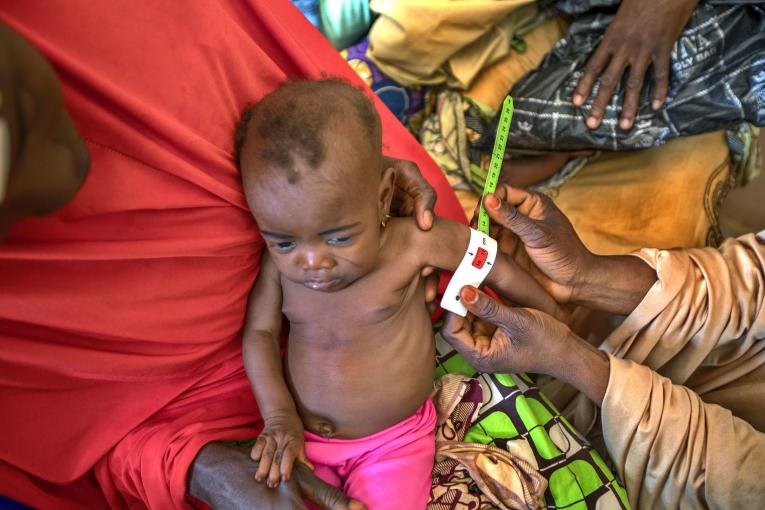 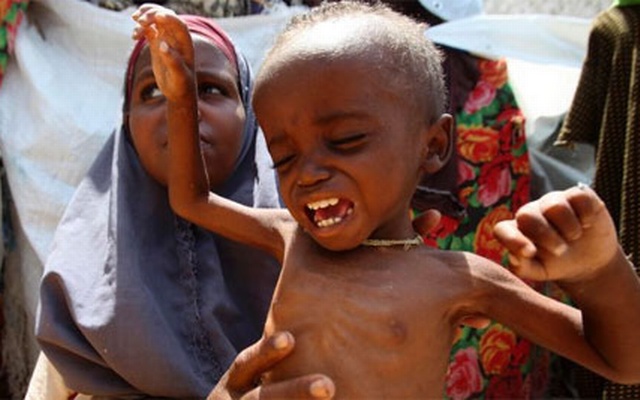 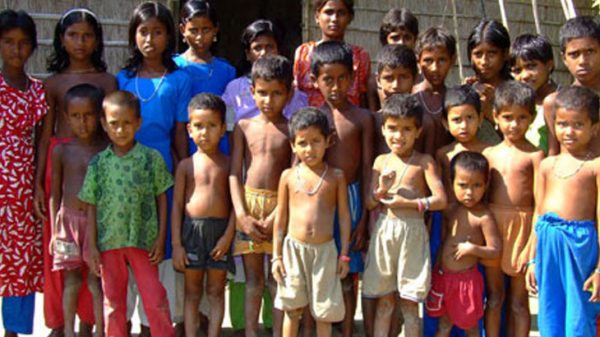 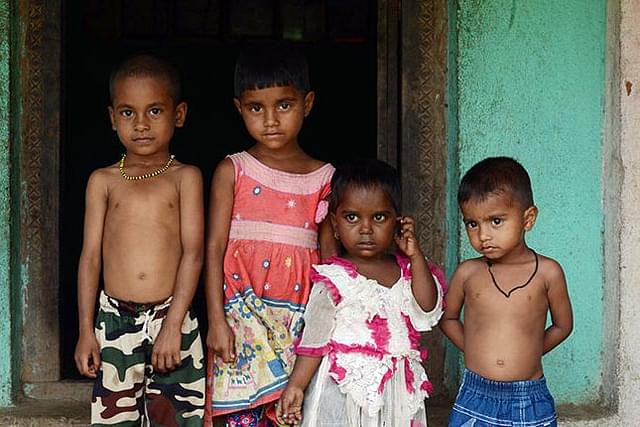 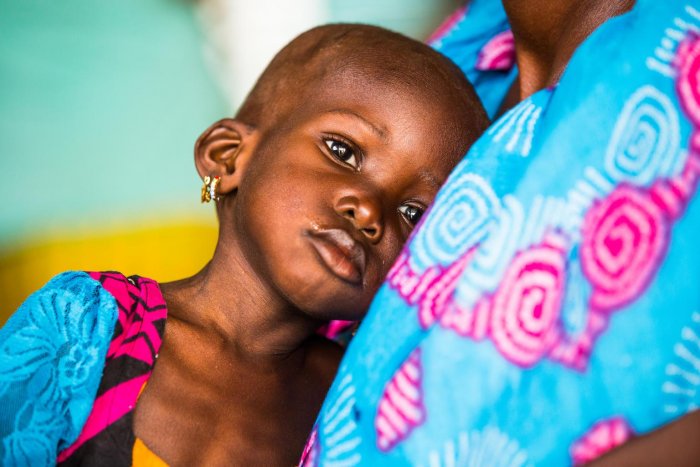 অপুষ্টিতে ভোগার কারণ?
ছবিগুলোতে মানুষের এইরুপ অবস্থার জন্য দায়ী ?
অপুষ্টিতে ভুগছে
শর্করার জন্য
শর্করা অভাবে সমস্যা গুলো আরো আছে আমরা তাহা জানি ?
নিচের চিত্রগুলো হল শর্করার অভাবজনিত রোগ
ক্ষুধা লাগা
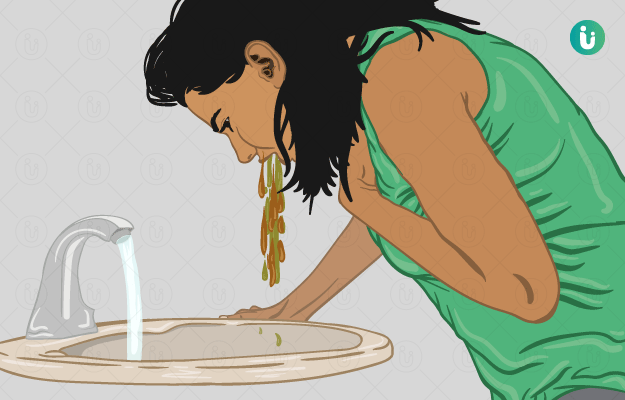 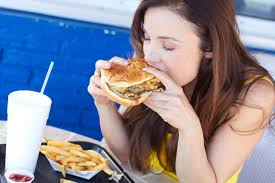 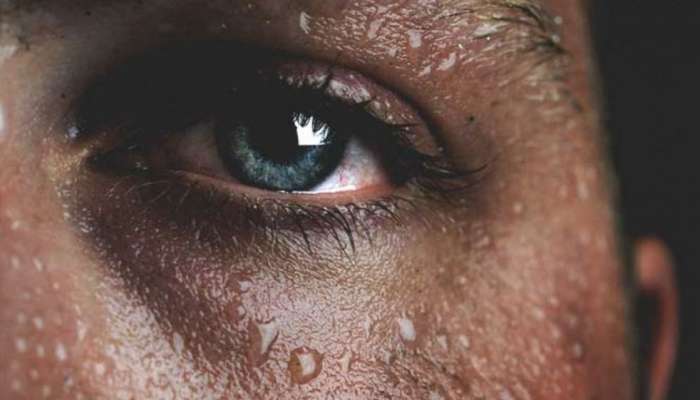 বমি বমি ভাব
অতিরিক্ত ঘামা
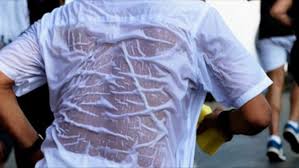 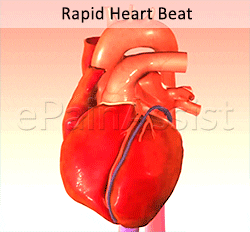 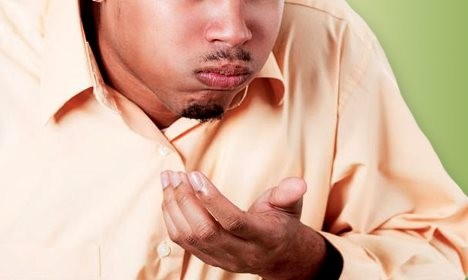 বমি বমি ভাব
হৃদকম্পন বেড়ে বা কমে যাওয়া
০১. কয়েক শর্করা জাতীয় খাদ্যের নাম লিখ।
০২. রাসায়নিক গঠন অনুসারে শর্করা কত ভাগ ও কি কি ।
শর্করার অভাবে শারিরীক সমস্যা গুলো লিখ ?
মূল্যায়ন
প্রশ্নের উত্তরের মধ্যে ক্লিক করলে সঠিক উত্তর পাবে
০১। শর্করার মধ্যে কয়টি মৌলিক উপাদান থাকে?
গ .পাঁচটি
ঘ   .ছয়টি
খ. চারটি
ক. তিনটি
২। গ্লুকোজ এক ধরনের ---- শর্করা ।
ক.   জটিল
গ. সরল
গ.   তরল
খ.   কঠিন
৩।আমাদের মোট প্রয়োজনীয় ক্যালরির শতকরা কত ভাগ শর্করা গ্রহন করা দরকার?
গ. ৬০-৭০
ঘ. ৮০-৯০
ক. ৪০-৫০
খ. ৫০-৬০
মূল্যায়ন
প্রশ্নের উত্তরের মধ্যে ক্লিক করলে সঠিক উত্তর পাবে
০৪। শর্করা দেহের ……  উৎপাদন করে ?
ক. শক্তি
গ .রোগ প্রতিরোধ
খ. গঠন সহায়ক
ঘ .ক্ষয় রোধ
৫। রক্তে শর্করা কমে গেলে ।
ক.শক্তি বৃদ্ধি পায়
গ. হাইপ্রোগ্লাইমিয়া
খ.   ঘুমিয়ে পড়ে
গ.   ক্ষুধা অনুভব
৬। কোন শর্করা সারা দেহের রক্তের মধ্যে প্রবাহিত হয় ?
গ. গ্লুকোজ
ঘ. ফ্রুকটোজ
ক. ল্যাকটোজ
খ. গ্যালাকটোজ
শর্করা আমাদের খাদ্যের প্রধান উৎস – তোমার যুক্তি দিয়ে ব্যাখ্যা  কর।
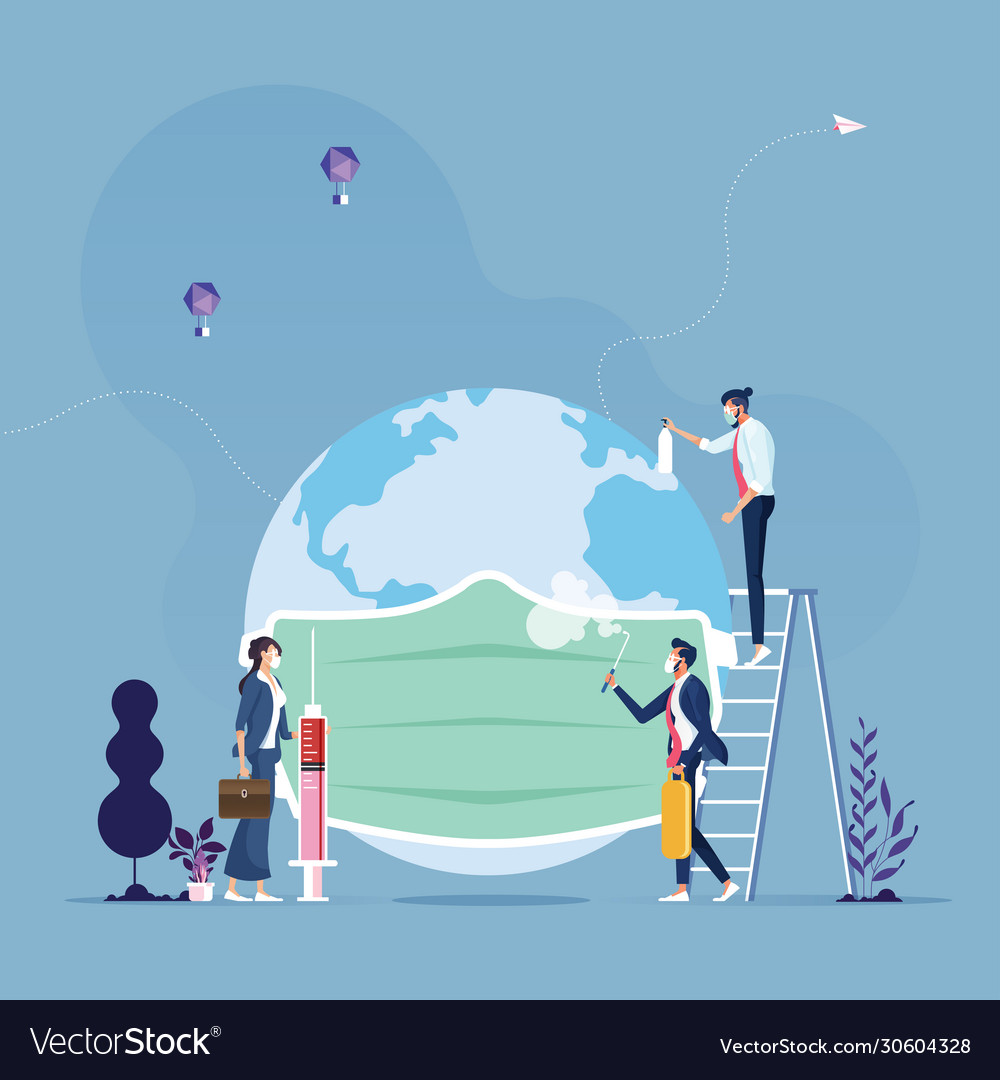